Communities In Schools
CISDM 2.0:New and Improved for Users
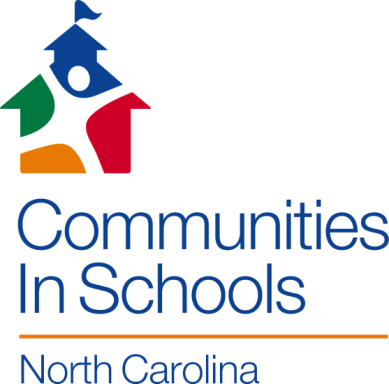 EOY Reports
Available now!
Complete in CISDM 1.0 
Complete by July 14th for validation

ACTION NEEDED: Let us know when your affiliate completes EOY so we can give you a mock Impact Snapshot.
2
CISDM 1.0
Access ends September 30th
Major data export - late Fall


ACTION NEEDED: Pull all reports you will need for September, October, November, and December by 
_________.
3
CISDM 2.0
Pilot year
Production (live) & training sites – you currently access training environment
Data migration - active schools, users, and student profiles (demographics)
Paperless

Remember, no changes once school year starts.
4
National Support for CISDM 2.0
Yammer group
Office Hours
Data administration and site staff trainings

ACTION NEEDED: Site staff must watch the required mini-course and video and sign the user agreement before being given a login. (Link here, maybe)
5
CISNC CISDM Support
Training sessions at Impact Conference (August)
Support for data administrators
Monthly data reports through 2nd grading period
On-site local trainings upon request (June-September)
“Just-in-time” webinars on hot topics (e.g., progress monitoring and EOY reporting)
6
Recommendations for Smooth Transition
Ensure clear communications to staff regarding data system changes
Ask questions early and often
Send updated data administrator list 
Communicate ways we can help

For timeliest response, send all questions to: cisdmhelp@cisnc.org.
7
Follow us!
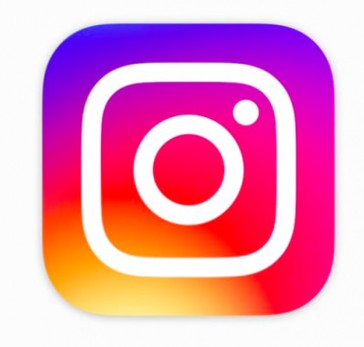 @cisnc
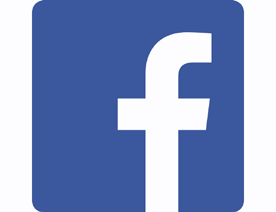 www.facebook.com/cisnc
@cisnc
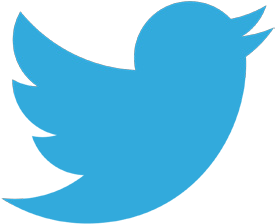 8
Learn More
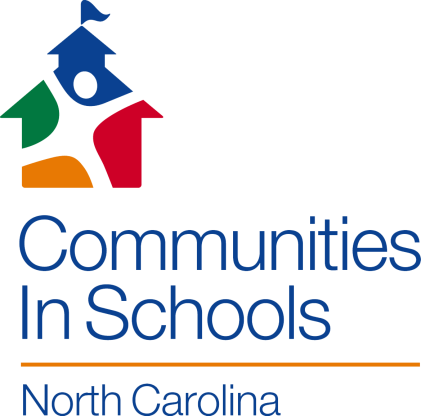 Communities In Schools of North Carolina
222 North Person Street
Suite 203
Raleigh, NC 27601
Phone: (919) 832-2700
Toll Free: (800) 849-8881
Fax: (919) 832-5436
www.cisnc.org
9